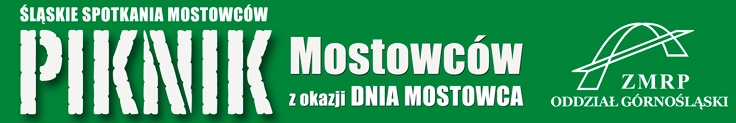 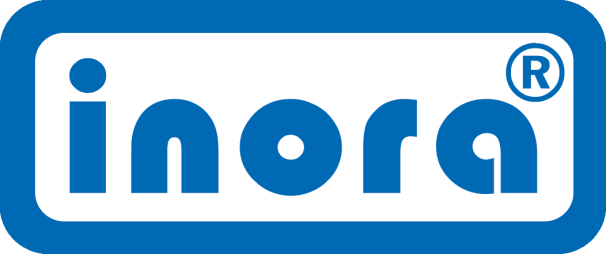 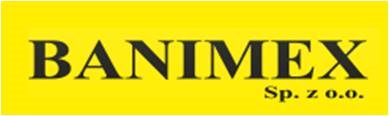 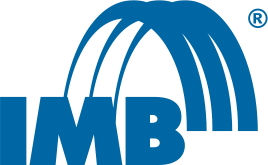 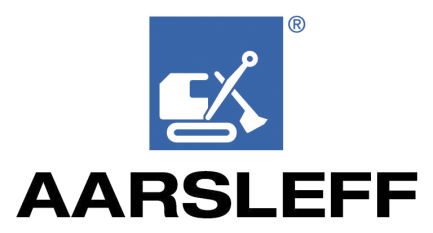 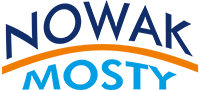 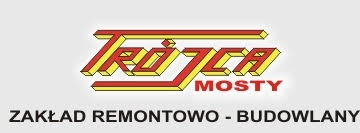 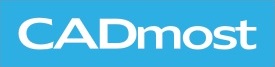 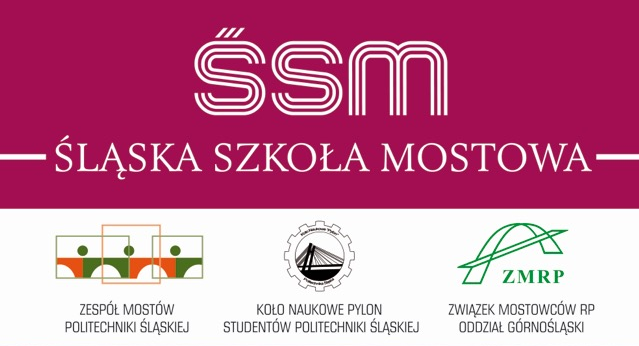 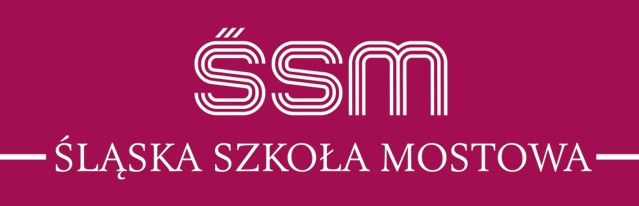 17:30 – Wręczenie Górnośląskiego Lauru Mostowego
Wspomnienie śp. kol. Stefana Jendrzejka.
17:45 – kol. Marek Salamak (Politechnika Śląska):
Wprowadzenie do poruszanej problematyki szkolenia.
17:50 – …. (Inora):
…..
17:50 – Konrad Rogowski i Andrzej Szalbót (IMB Podbeskidzie):
Wybrane realizacje mostowe oraz technologie geoinżynieryjne.
18:20 – Adam Stefaniak (Jordahl & Pfeifer):
Łożyska, urządzenia dylatacyjne i tłumiki drgań.
18:30 – Dyskusja.
18:40 – kol. Grzegorz Kopeć:
Konkurs Co to za most?
19:00 – Kolacja
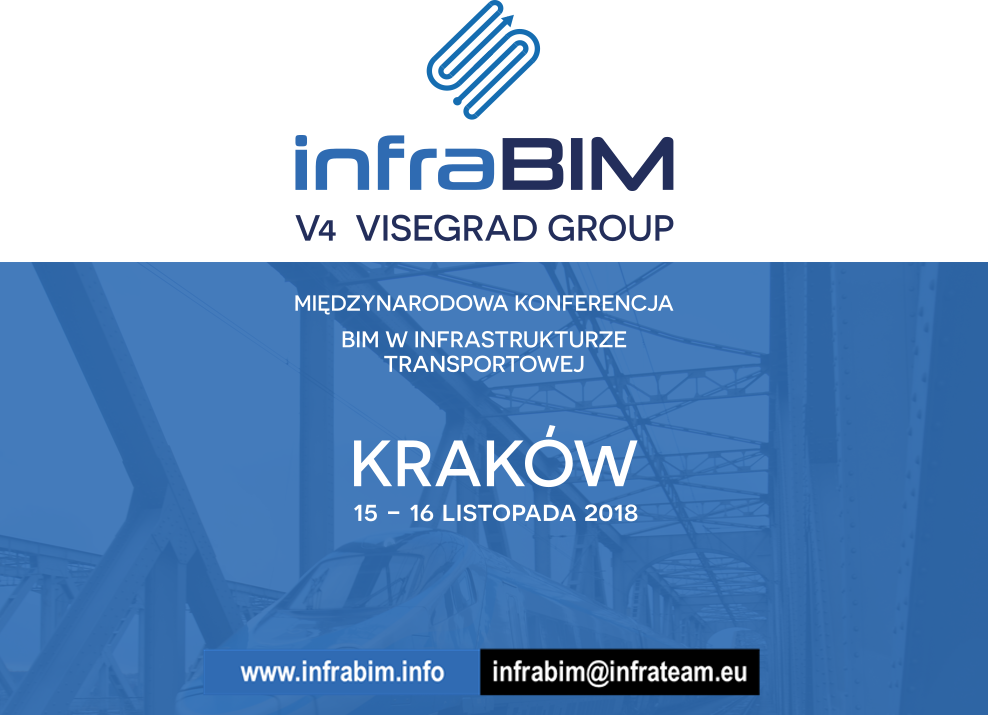 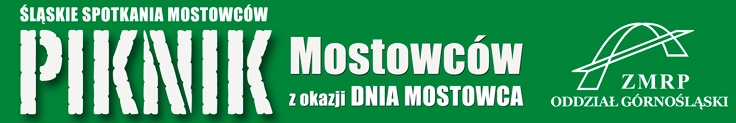 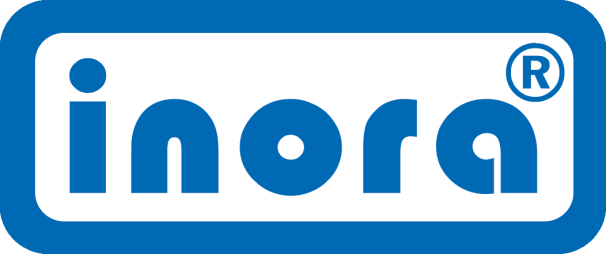 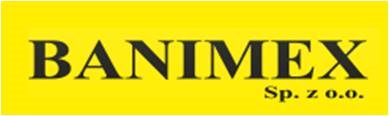 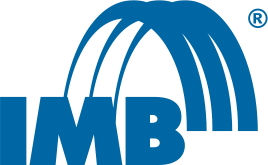 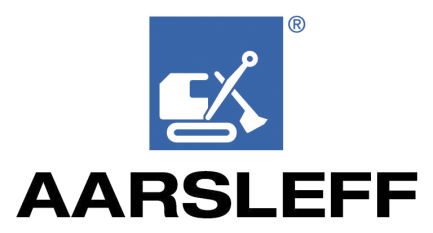 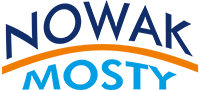 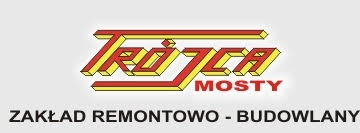 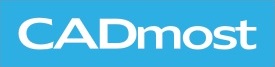 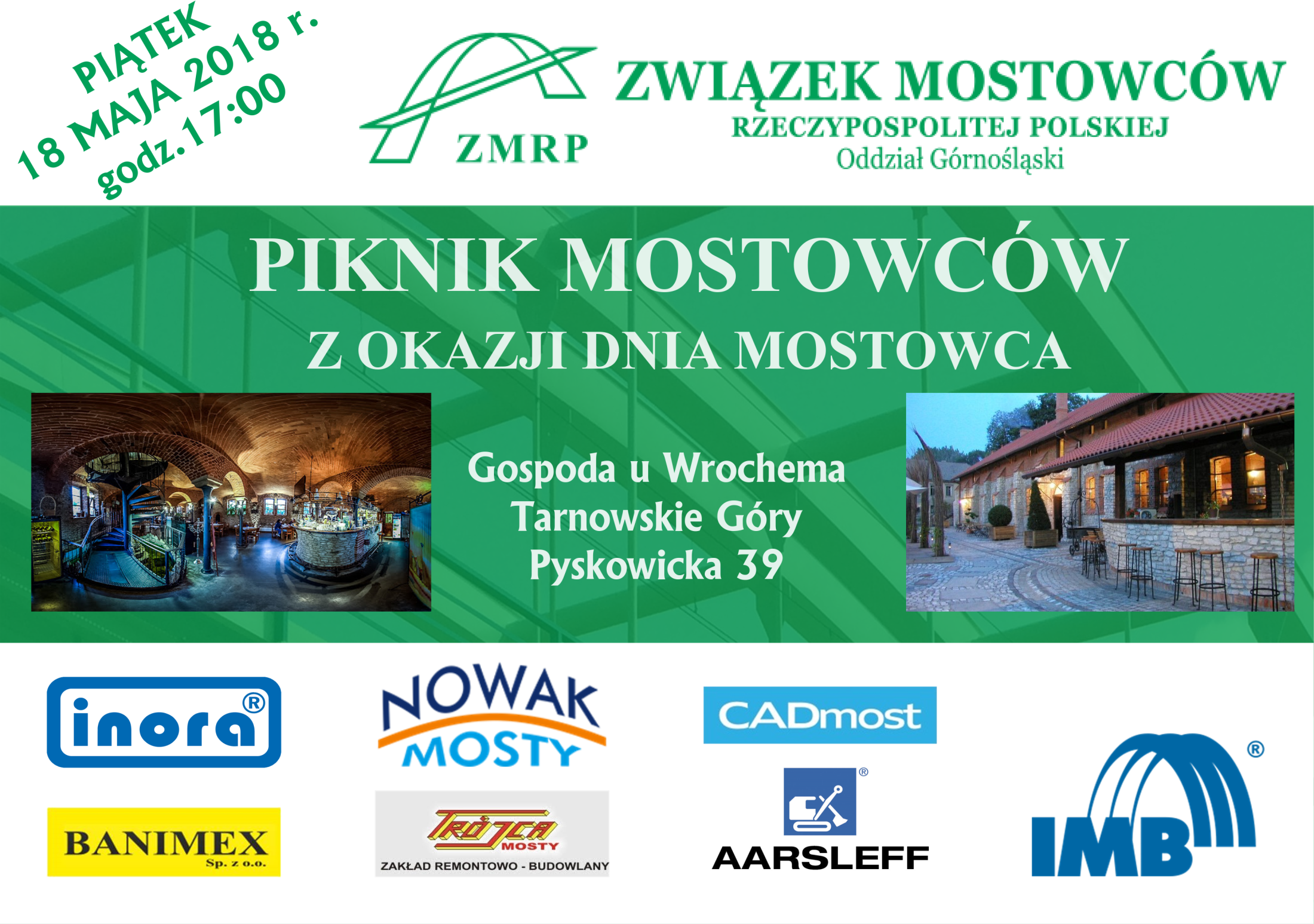